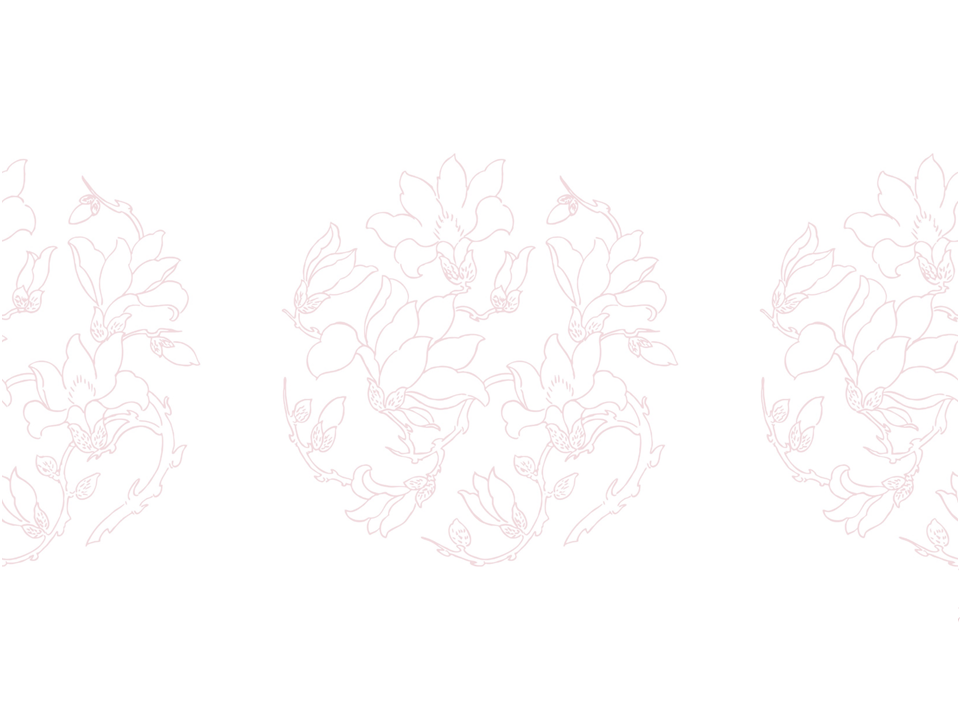 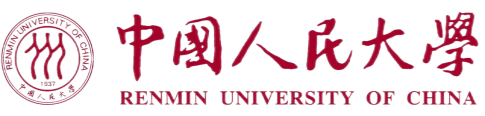 2024 --2025大学生创业训练计划
“项目名称” 创业计划书
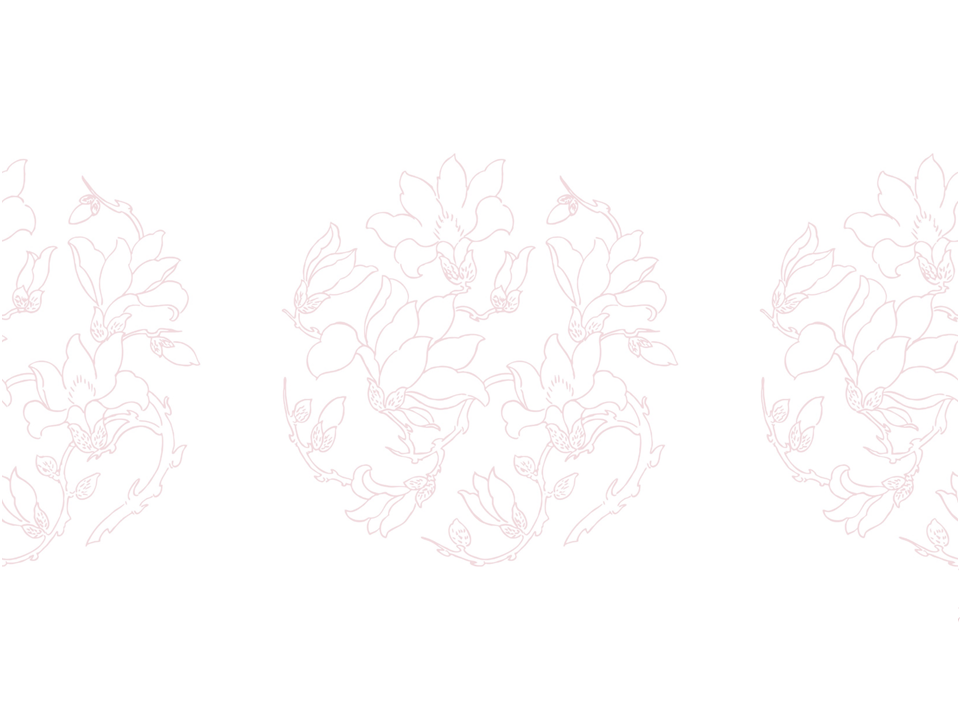 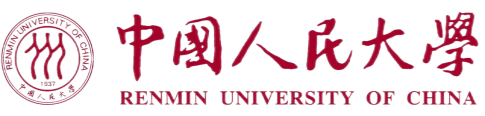 「商业计划书要点」
项目简介
项目背景
团队介绍
市场定位
商业模式
相对优势
项目已有成果及未来发展设想
其他
中国人民大学
大学生创新创业训练计划
请项目申报团队参考左侧列出的八个要点，完善项目的商业计划书。左侧未列出的内容均可在“其他”模块内介绍、展示。
创业项目应具有一定的可行性。立项申报时，不要求项目已有成果，但建议在有一定调研基础后撰写本创业计划书。
如需在计划书中提及“财务分析”，请尽量在1页内精简介绍即可。
各模块内容简明扼要、图文并茂，突出数据、成果、关键词，多放产品、服务等图片，减少叙述性文字。
创业计划书PPT篇幅应在15-30页间，最多不超过30页。文件格式为PPT或PDF，文件命名为“2024大学生创业训练计划-（项目名称）创业计划书”。